HW6: Due Nov 26 23:59
To specify a corresponding Promela specification 
Note that no atomic allowed
To specify the following properties in LTL
Note that procname[pid]@label 
	returns a nonzero value only if a statement at the corresponding label is executable now  
Mutual exclusion
Deadlock-freedom
Starvation-freedom
Check whether your Promela spec satisfies the above three properties by using Spin.  Also explain the counter examples.
/* Assume that there are two processes */
char count=0,x=0,y=0,z=0;

void process() {       
      char me=_pid +1; /* me is 1 or 2*/
again:
x= me;
if (y ==0 || y== me) ;
else  goto again;

z =me;
if (x == me) ;
else goto again;

y=me;
if(z==me);
else goto again;
 
/* enter a critical section */
count++;
InCritSec: … 
count --;
/* leaving a critical section */

goto again;
}
2. Build the following mutual exclusion protocol in Promela.
   - Your Promela spec should contain 2 processes.  
   - You should use a global lock with atomic keyword to check entrance to the critical section.  
   - Verify the following correctness properties of your Promela model
Mutual exclusion 
Liveness
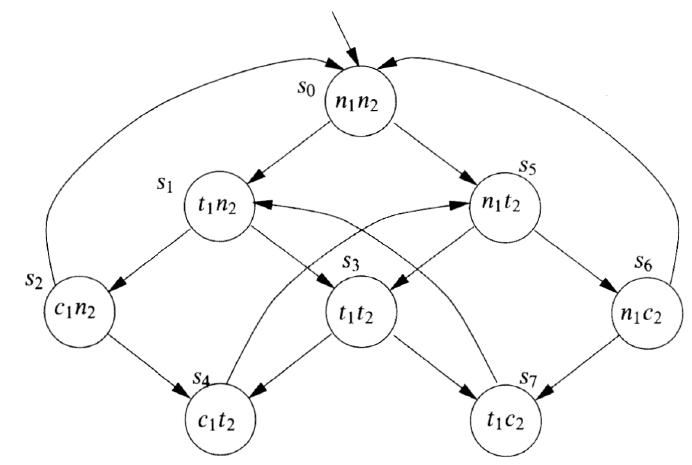 mtype ={n,t,c}
byte lock=0;

active [2] proctype process() {
    byte status=n;
    …
}
3. Build the following mutual exclusion protocol in Promela.  And verify the correctness of your Promela model
Mutual exclusion 
Liveness
You may use a global variable turn to indicate which process has a higher priority to enter critical section
Note that you can access a local variable of the other processes through remote reference procname[pid]:localvar
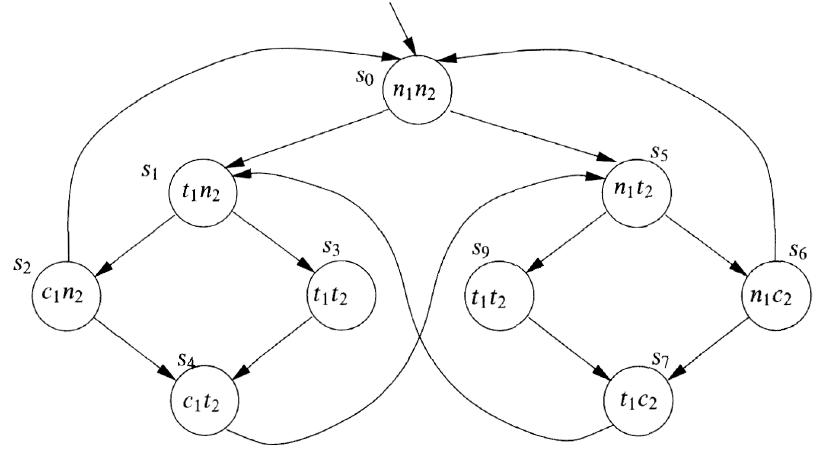 mtype={n,t,c};  
byte lock;
byte turn=255;

active [2] proctype process() {       
…
}